20XX
LOGO
年终工作总结汇报
YEAR-END WORK SUMMARY REPORT
汇报人：OfficePLUS
CONTENT
LOGO
04
规划展望
03
反思改进
02
工作成果
01
工作回顾
continue
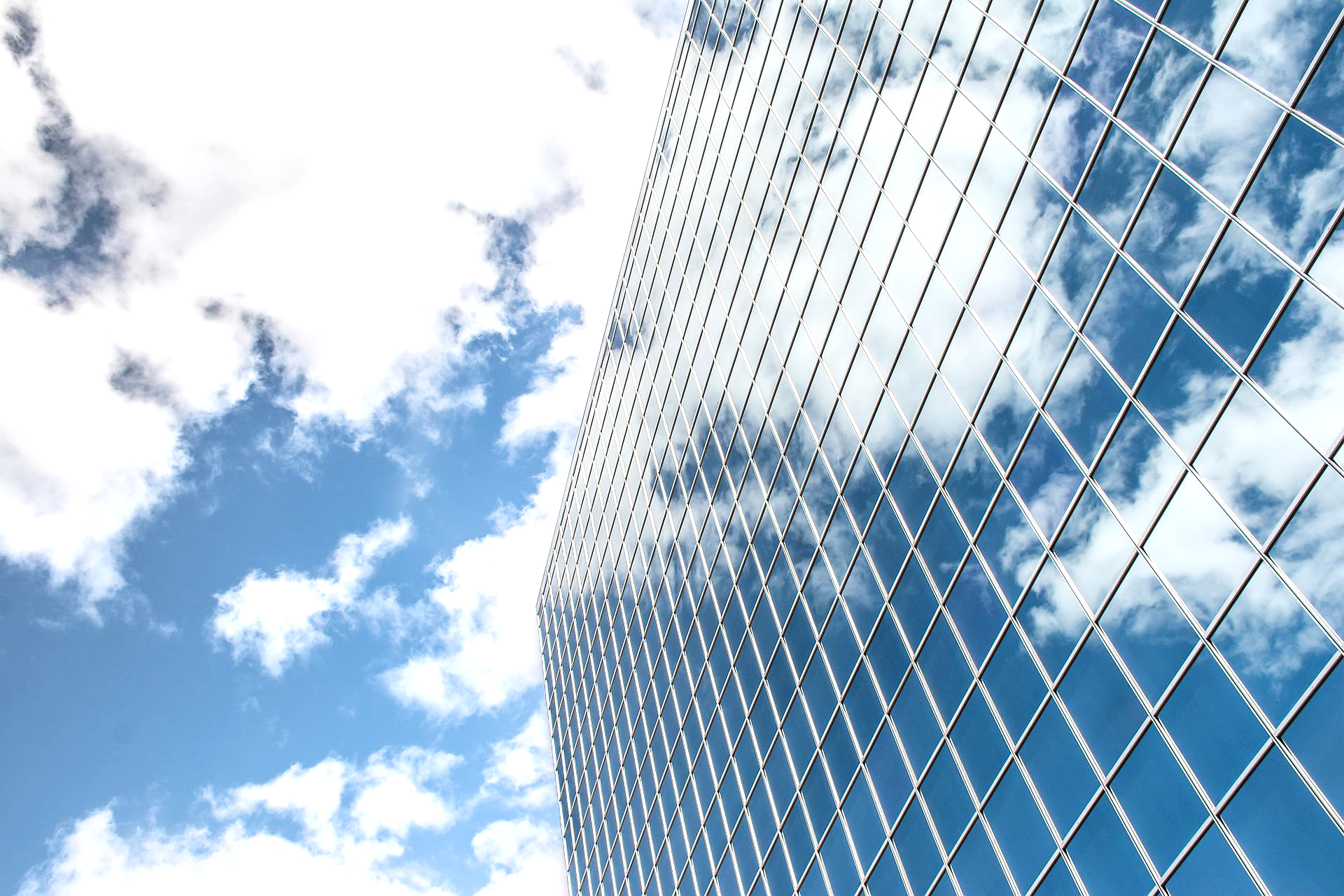 01
团队组织架构
工作回顾
工作回顾
核心工作内容
Work  Review
项目推进进度
整体总结
团队组织架构
部门名称
运营中心
运营中心
运营中心
运营中心
项目专员
项目专员
项目专员
项目专员
项目专员
项目专员
项目专员
项目专员
项目专员
项目专员
项目专员
项目专员
工作回顾
120%
88W
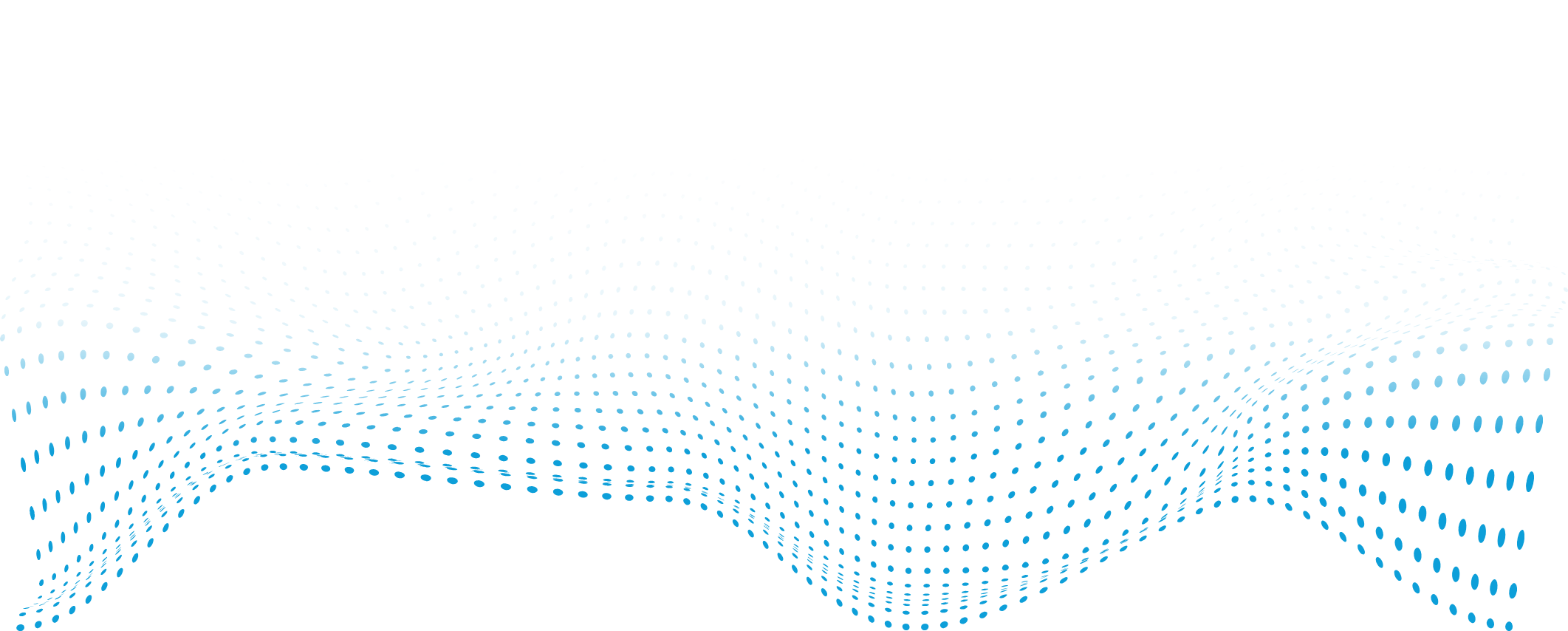 目标完成进度
40%
一年总营收
95%
同比增长
时间进度
工作回顾
20XX年X月
20XX年X月
完成工作成果有获得某某奖项
完成工作成果有获得某某奖项
20XX年X月
完成工作成果有获得某某奖项
完成工作成果有获得某某奖项
完成工作成果有获得某某奖项
20XX年X月
20XX年X月
核心工作内容
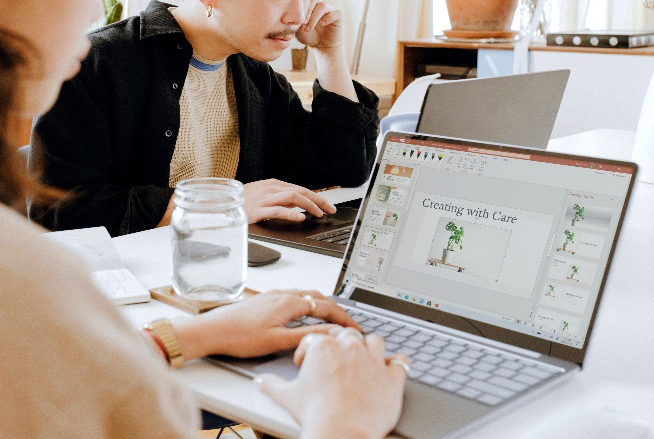 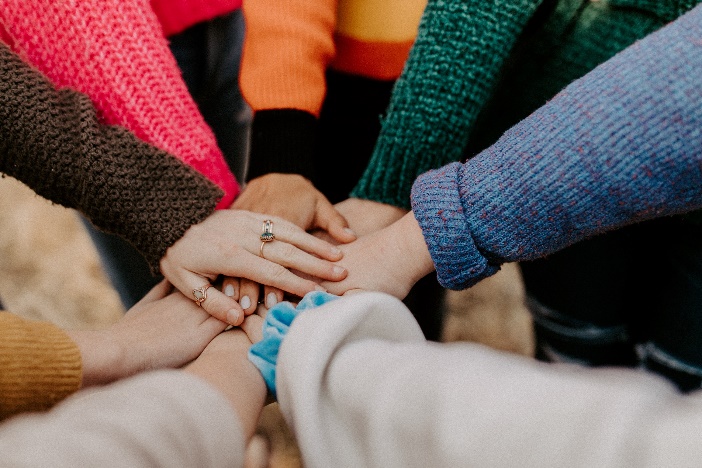 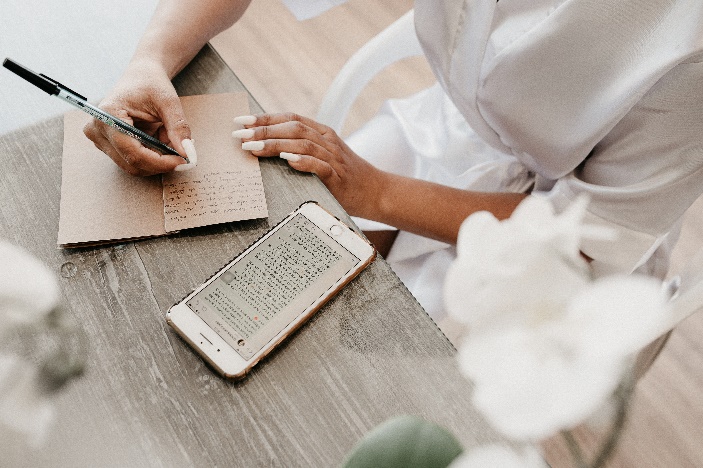 组建招商团队
参与策划工作
组织开展培训
优化组织结构和岗位设置、以岗位责任制为核心制度；完善和落实考评和激励机制；建立负责培训体系。
负责并审核围观市场研究、营销策划方案，推广计划的实施、调整。
有规划地对团队内部进行集中培训，提升公司人员素质和修养,强化工作技能和责任担当。
项目推进进度
反馈搜集和客户关系维护
线下进行协助宣传推广
参与公司活动的策划以及落地执行，熟悉了做活动的整体流程，积累相关经验
通过这次经历让我有了更深的用户认知和
思考，也提高了我做事的耐心和责任心。
90%
90%
75%
85%
线下进行协助宣传推广
市场竞品数据分析
针对垂直用户做深度调研，获取具体用户需求等一线数据，有效帮助后续计划。
时刻关注竞品数据，产出行业趋势的收集和分析，对内定期输出竞品分析报告。
整体总结
LOGO
部门在公司领导下，在部门员工的不懈努力下，顺利完成了工作目标。
01
总体目标顺利完成
经过一年的不懈努力，深刻认识到行政部对保障公司顺利经营，保障员工工作和生活方面起了重大作用。
02
思想认识不断提高
部门不断强化管理，认真落实工作责任制，整体水平不断上升。
03
部门管理不断强化
02
目标完成情况
工作成果
工作成果
全年业绩情况
团队高光时刻
全年支出情况
工作亮点分析
Work Results
合作企业
产品亮点总结
目标完成情况
产品A
产品B
成为品牌口碑产品
成为品牌口碑产品
沉淀了上千名忠实用户
沉淀了上千名忠实用户
超额完成营收50%
超额完成营收50%
全年业绩情况
月营业数据
年营业数据
销售额占比
03
单击此处可以输入你想要输入的文字
单击此处可以输入你想要输入的文字
单击此处可以输入你想要输入的文字
02
01
全年支出情况
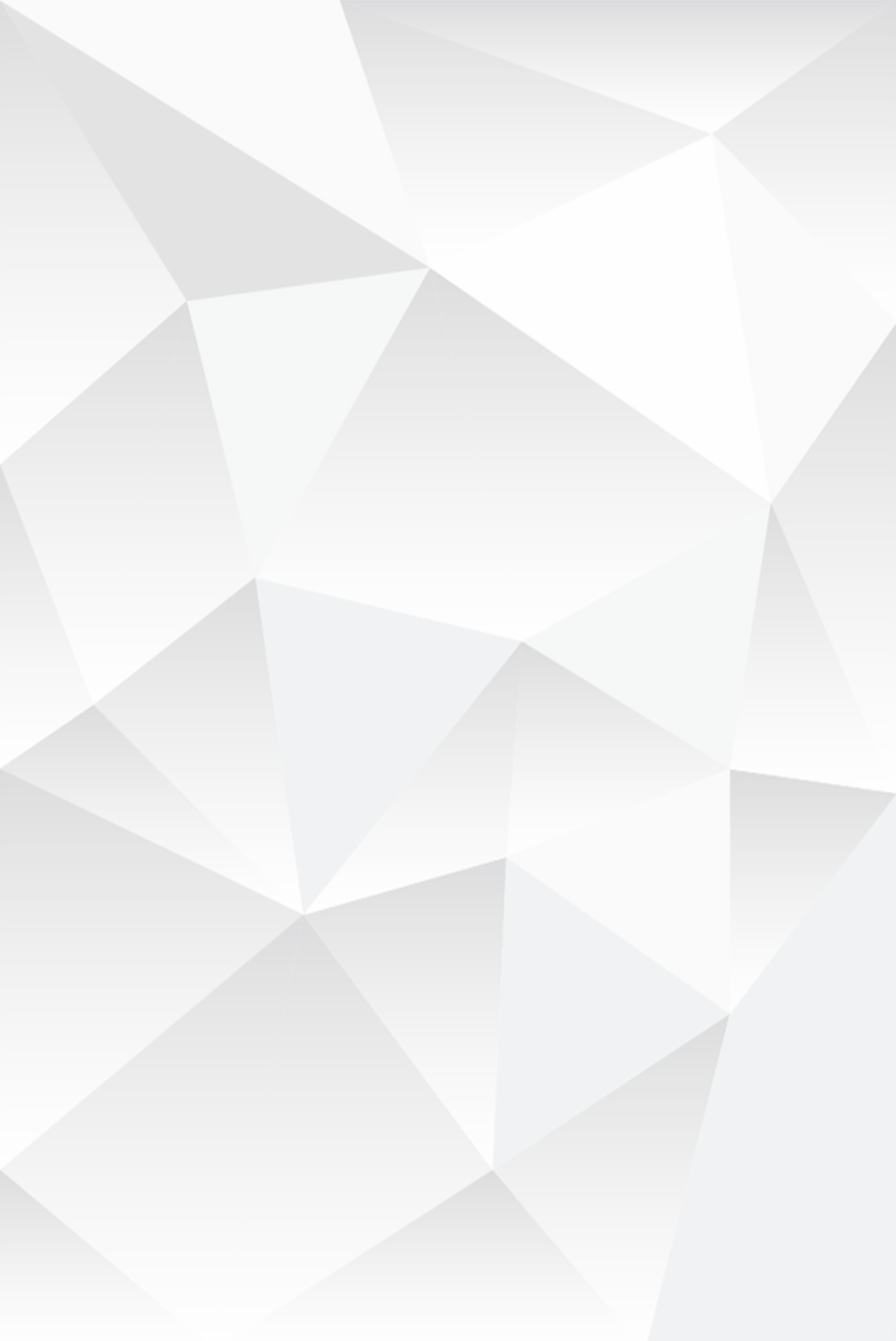 产品亮点总结
LOGO
产品A
用户反馈
用户反馈
1、为用户线上消费提供了便捷
2、帮助了居家工作者
……
1、为用户线上消费提供了便捷
2、帮助了居家工作者
……
实用场景案例
实用场景案例
产品B
线上直播中，为广告主提供了快速的用户体验，节省了付款流程
……
线上直播中，为广告主提供了快速的用户体验，节省了付款流程
……
工作成果
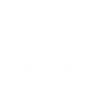 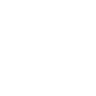 产品优化
制度完善
运营推进
团队建设
完成部份产品的重新定价，将市场操作权取回公司手中，更利操作市场。
建立和完善公司制度体系,规范制度制定程序。为了提高工作效率，规范工作流程。
为优化完善公司运行流程,推进建设运营一体化。为优化完善公司运行流程，推进建设运营一体化。
三年人才培养与团队建设计划正式启动。根据既定的销售策略和任务，按照常年的习惯，进行人员细分。
团队高光时刻
工作亮点分析
成功销售公司
2个新系列产品
产品
获客
新用户开发数量
月增长达到30%
渠道
开拓3个新的获客渠道
合作企业
LOGO
LOGO
LOGO
LOGO
LOGO
LOGO
LOGO
LOGO
LOGO
LOGO
LOGO
LOGO
03
产品优化方向
反思改进
项目改进分析
跟进策略
Improvement
优化方向
产品优化方向
线上+线下体验感双重优化,注重用户感受
体验感优化
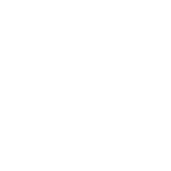 3条产品线持续优化
用户差评率降低至15%以内
产品线优化
打造明星品
尽快投入产品D的使用
并持续打造明星产品
项目改进分析
改进点1
改进点4
优化内部人力资源结构，组织实现机器人工作站的安装调试
规范物料的控制（原料、工具、辅材）
改进点2
改进点5
人员的培训（安全、质量、技能提升）
控制人为制损，降低成本消耗
改进点3
改进点6
6S强化、改善，提高现场作业环境
提升员工的综合素质，提高员工的态度和行为模式
跟进策略
数据和行为指标、预期效果
持续关注数据、进行监控，持续关注数据、进行监控
01
围绕活动目标制定指标，围绕活动目标制定指标
02
后续效果的反馈和跟进
持续复盘工作，吸取经验，制定相应的策略
01
工作后续跟进策略，总结
02
优化方向
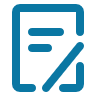 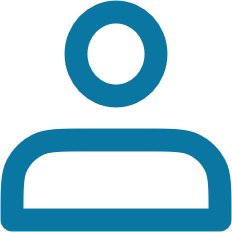 工作复盘回顾
加强亲和力
加强组织能力
结束一项工作后及时复盘回顾，及时总结复盘，避免以后不再犯同样的错误，做好经验总结
多与同事、伙伴交流沟通，加强自身亲和力。在日后的工作生活中多加强交流和协同工作
策划组织活动前多思考，想想可能发生哪些状况并提前给出解决方案，有利于加强整体控场协调能力
04
加强部门支持配合
团队建设
规划展望
PDCA循环分析
Planning
工作计划
下季度工作安排
加强部门支持配合
LOGO
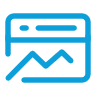 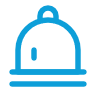 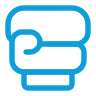 后勤保障
资源调配
问题处理
用品采购
根据工作需要，及时做好后勤保障工作，例如团餐配送、用车调配等
根据工作需要，及时做好后勤保障工作例如团餐配送、用车调配等
突发情况下及时发现问题及时处理，保障大家工作顺利进行
办公用品分发、设备的采购和日常管理，提高员工对行政服务的满意度
团队建设
人力协助
协助HR完成相关人事工作，20XX目标完成公司团建活动9场、员工节假日福利发放等
供应商管理
资料管理
负责公司行政相关的供应商沟通和及进度管理，合作方的关系维护等
协助管理文档资料，完成相关工作并持续跟进，确保公司一切文件都可科学管理和分发
PDCA循环分析
设计和执行阶段
计划阶段
01
实施
调整
计划
验证
实施上一阶段所规定的内容。根据质量标准进行产品设计、试制、试验及计划执行前的人员培训。
要通过市场调查、用户访问等，摸清用户对产品质量的要求，确定质量政策、质量目标和质量计划等。
PDCA
04
02
检查阶段
处理阶段
要通过市场调查、用户访问等，摸清用户对产品质量的要求，确定质量政策、质量目标和质量计划等。包括现状调查、分析、确定要因、制定计划。
主要是根据检查结果，采取相应的措施。巩固成绩，把成功的经验尽可能纳入标准，进行标准化，遗留问题则转入下一个PDCA循环去解决。
03
工作计划
行政制度
完善缺少的制度细节、更新出台的制度、优化工作流程，提升日常的工作效率
后勤保障
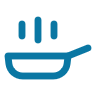 完善员工福利、就餐、住宿条件，从根本解决员工的生活问题，减少顾虑，提高员工工作积极性
团建活动
定期策划组织活动，增进员工相互情感，宣传企业文化，增加员工对企业文化的认同，为同样的价值观奋斗
下季度工作安排
03月
04月
05月
06月
07月
08月
09月
市场调研
产品传播策略
创意提案及调整
媒介计划及执行
相关物料创作及制作
月度工作检讨
产品传播策略调整
THANKS
For Watching